1
Grid Defense Against Malicious Cascading Failure
Paulo Shakarian, Hansheng Lei
Dept. Electrical Engineering and Computer Science, Network Science Center, U.S. Military Academy,  West Point, NY

Roy Lindelauf
Netherlands Defense Academy
Faculty of Military Science
Military Operational Art and Science
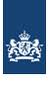 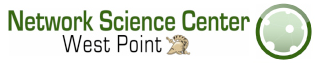 Netherlands Defense Academy
Power Grid Cascading Failure
The power grid is heterogeneous – meaning large scale reconnaissance is difficult. However, to cause a cascade, the adversary may need to recon and attack a small portion of the power grid.
G
G
G
G
G
T
T
T
T
D
D
D
D
D
D
D
3
Outline
Introduction
Power grid modelling
Computational complexity
Algorithms
Experimental evaluation
Conclusion
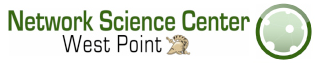 4
Introduction
Cascading failure

Widespread power outages, observed in the US in 2003

Internet connectedness such networks can come under cyber attack, causing severe problems

A failure can be initiated with only a small number of initial node failures

Power grid infrastructure vulnerable with respect to cyber-security due to a variety of issues
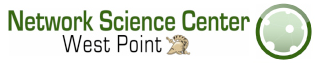 [Speaker Notes: “The 2003 blackout's primary cause was a software bug in the alarm system at a control room of the FirstEnergy Corporation in Ohio. Operators were unaware of the need to re-distribute power after overloaded transmission lines.”  --http://en.wikipedia.org/wiki/Northeast_blackout_of_2003]
The Model
The Attacker  conducts cyber-attacks against power grid infrastructure to disable certain substations that lead to a cascading failure

The Defender.  Can harden a limited number of systems to prevent the attacker from causing them to fail
Assumptions
The defender cannot defend everything – as he can only take a small number of systems offline for maintenance

The defender should be able to defend (patch, update) systems according to a schedule that will prioritize different systems at different times

Deterministically focusing on only a few systems will allow the adversary to exploit the weaker, generally unpatched systems
7
Related work
Cascading failure models
Edge failure based on excessive loads
Power-flow mode
We focus more on strategies: explore strategies for attack and defense

Game theory
Game theory used in monitoring and decision making in smart grids. However, no game theoretic approach has been given for this specific problem
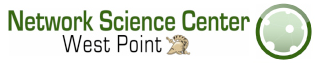 8
Problem
Attacker attempts to create a cascade that maximizes the impact of power failures while the defender defends key nodes to avoid a major outage
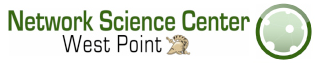 9
Our contribution
Derive a mathematical model for an attacker/defender game for smart grid failure

Analyze the time complexity of a various type of strategies

Presented heuristic greedy algorithm, linear program optimization, and double-oracle simulation

Performed Initial experiments on a real-world dataset

Inside Findings!
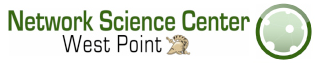 10
power-grid network modelling
A power-grid network modeled as an undirected
graph G = (V;E). Vsrc, Vld be source (producers of power) and load (consumers of power) on the network
Key definitions:
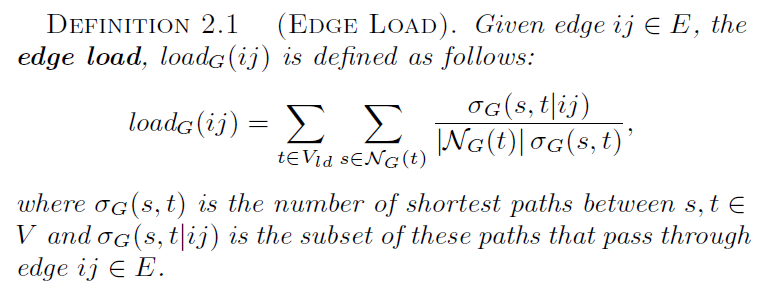 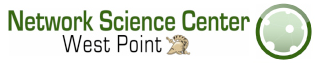 11
power-grid network modelling
Key definitions
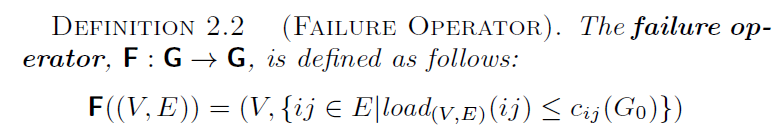 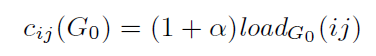 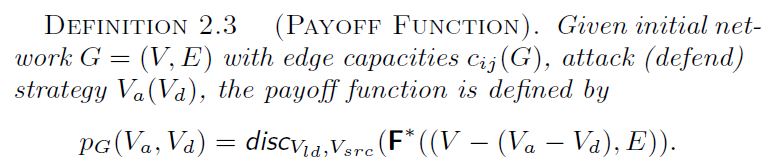 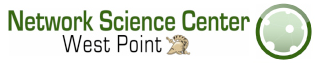 12
power-grid network modelling
Key definitions
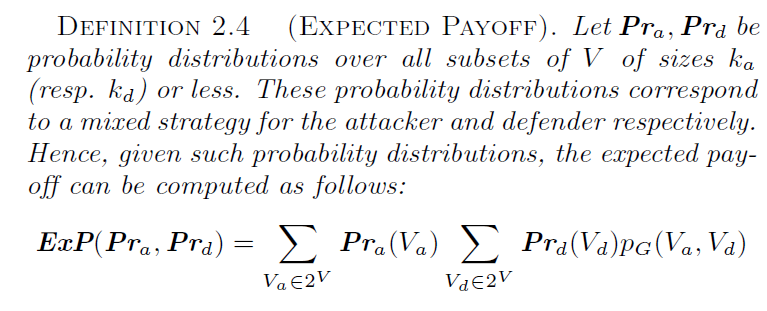 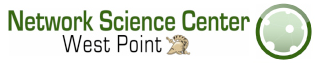 13
Computational Complexity
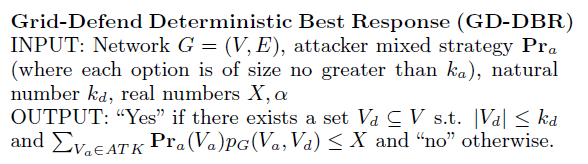 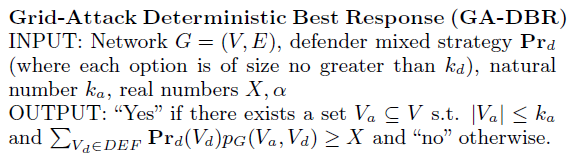 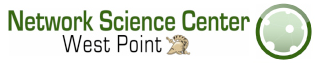 14
Computational Complexity
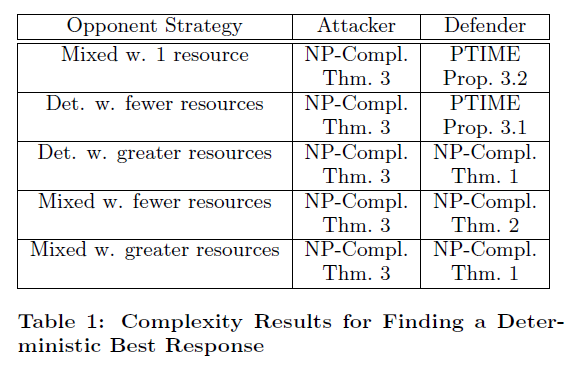 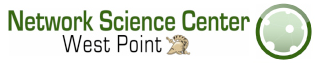 15
Algorithms
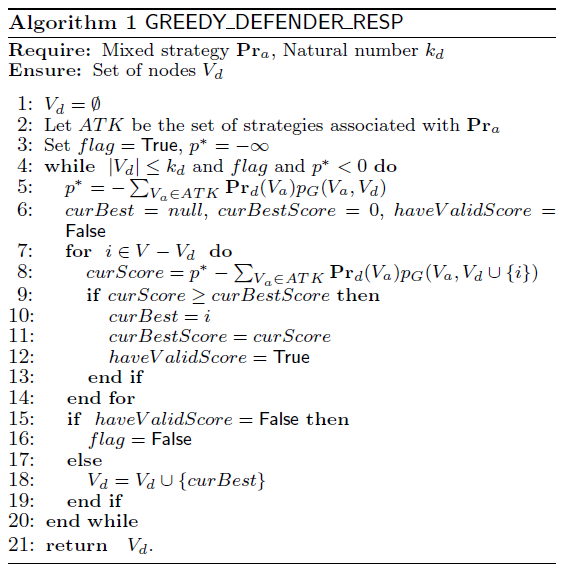 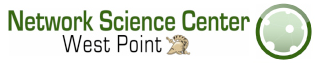 16
Algorithms
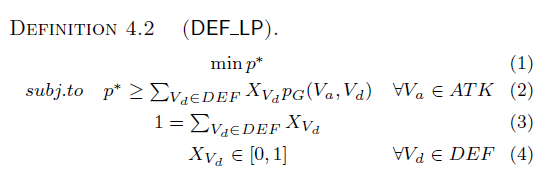 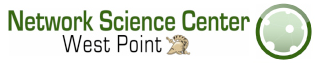 17
Algorithms
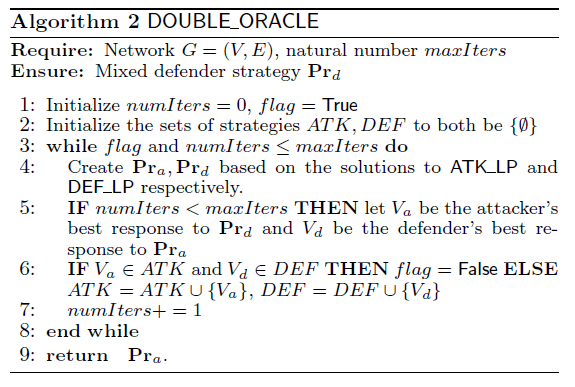 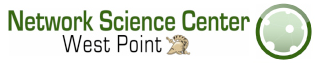 18
Experimental Evaluation
Dataset: an Italian 380kV power transmission grid. 
310 nodes, 113 were source, 96 were load, and the remainder were transmission nodes
the nodes were connected with 361 edges representing the power lines.

All experiments were run on a server with
An Intel X5677 Xeon Processor, 3.46Ghz with12 MB Cache 
288 GB of physical memory. 
Hat Enterprise Linux version 6.1.
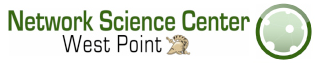 19
Experimental results: run-time
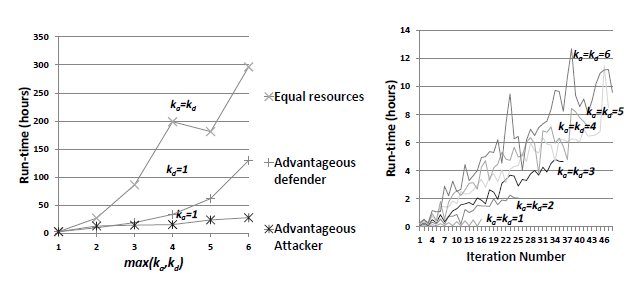 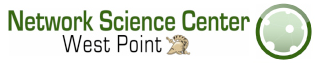 20
Experimental results: double oracle
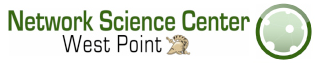 21
Experimental results: double oracle
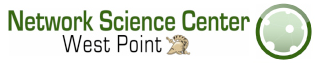 Findings
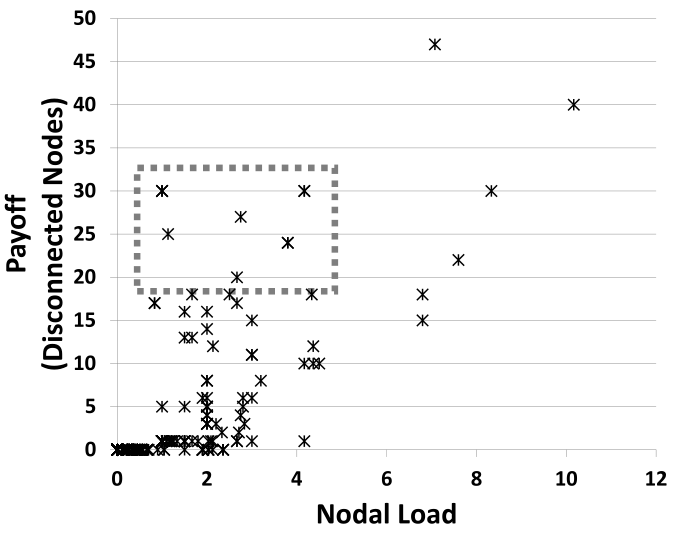 23
Findings
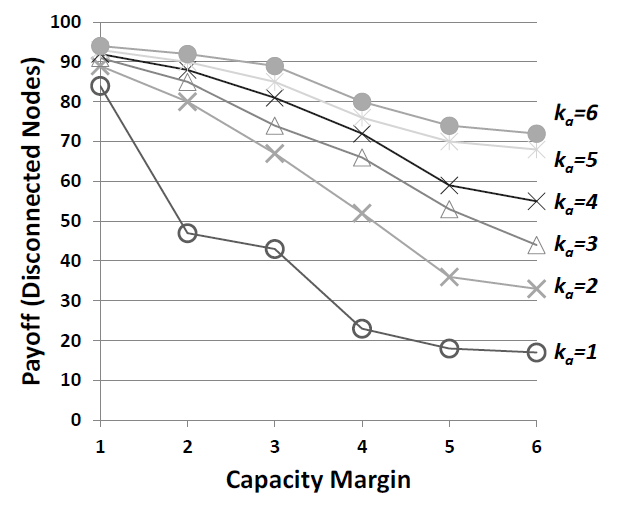 24
Findings
25
Findings
26
Conclusion
We explored complexity, algorithmic, and implementation issues in a two-player security game where the attacker/defender look to create/mitigate cascading failure on a power grid. 

Future work
Further experiments on other datasets

Further studies to understand how to employ the defense   
   schedule in a real-world setting

Larger network, distributed algorithms
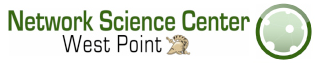 27
Questions?
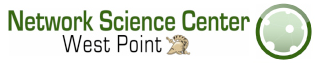